Manufacturing | New product ideation and research
Microsoft 365 Copilot
Buy
Customer satisfaction
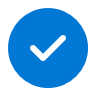 Value benefit
KPIs impacted
Revenue growth
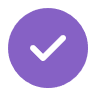 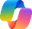 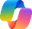 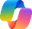 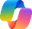 Copilot1
Copilot1
Business Chat2
Copilot1
1. Opportunity identification
2. Ideation
3. Prototype development
A large laundry detergent brand wants to develop a new product line that caters to the growing consumer demand for sustainability. The R&D / product teams are set to identify unmet needs, brainstorm, refine, and select a concept that they can launch.
Generate creative concepts and analyze competitor offerings for competitive differentiation for sparking further ideas.
Refine the identified concept and analyze the feasibility of developing the prototype solution across teams (e.g., packaging design, product engineering).
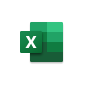 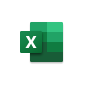 Benefit: Access market reports to help summarize and identify unmet needs and trends (e.g., "eco-friendly laundry detergent, "sustainable cleaning solutions," and "consumer concerns about packaging waste“)
Benefit: Summarize competitor features and sustainability initiatives and get initial suggestions on innovative concepts such as biodegradable packaging / using plant-based ingredients etc., and competitive differentiation strategies
Benefit: Review and understand key findings from relevant research papers with potential challenges
Copilot in Excel
Copilot in Excel
6. Launch and monitor
5. Marketing content development
4. Testing and refinement
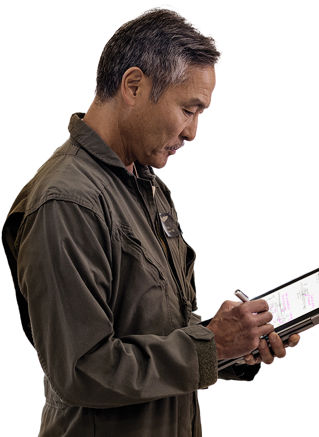 Track launch performance (sales data, social media mentions, customer reviews etc., ) and identify key success trends and improvement areas.
Develop draft slogans, product benefits, press / social media releases and other marketing collaterals.
Analyze surveys and focus group discussions, identifying user perceptions of the prototype's performance, sustainability claims, and overall appeal.
Benefit: Collate customer feedback from various channels to understand their experience and overall satisfaction and share the identified key areas of improvements
Benefit: Create draft slogans, social media posts, and press releases highlighting the product's sustainable features and benefits
Benefit: Extrapolate key insights and develop customized visuals that help recognize which packaging options resonate better with consumers to decide the need for alternative A / B testing
1Access Copilot at copilot.microsoft.com or the Microsoft Copilot mobile app and set toggle to “Web”.
2Access Business Chat at copilot.microsoft.com, the Microsoft Copilot mobile app, or the Copilot app in Teams, and set toggle to “Work”.
The content in this example scenario is for demonstration purposes only. You should evaluate how Copilot aligns with your organization’s business processes, regulatory requirements, and responsible AI principles.